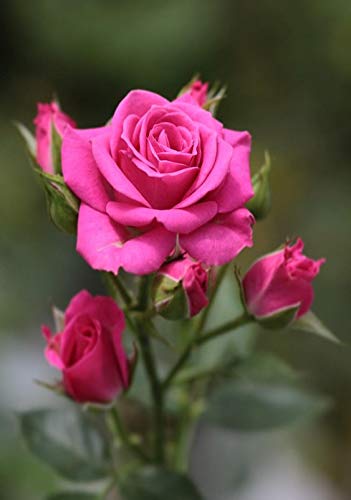 AvR‡Ki Køv‡m mevB‡K ï‡f”Qv
wkÿK cwiwPwZ
‡gvnv¤§` gKQz`yi ingvb
           mnKvix gvIjvbv,
nhiZ iæ¯Íg kvn (in:)`vwLj gv`ivmv,
gBkKig, DiwKiPi, ivDRvb,PUªMÖvg|
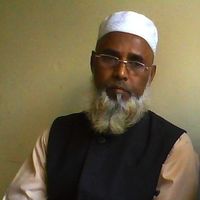 cvV cwiwPwZ
welq:AvKv&&&B` I wdKn                              ‡kªwY:4_©
Aa¨vq:4_© (ZvnvivZ)
cvV:-1
c„ôv:26
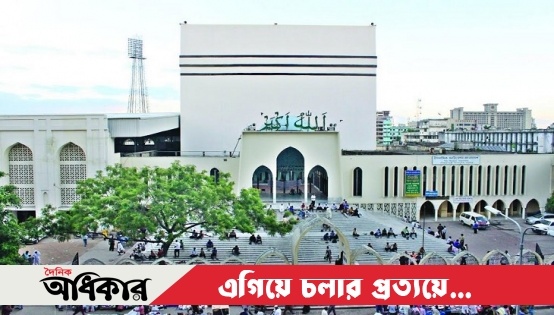 Bnv wK‡mi Qwe
v
gvbwmK cÖ¯‘wZ
QwewU wK‡mi ev †Zvgiv wK †`L‡Z cvPQ ?
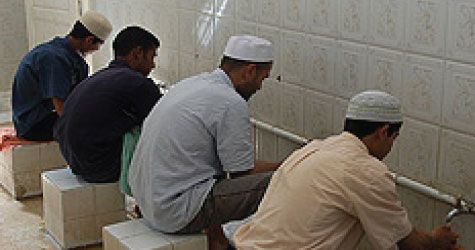 Zviv IRy Ki‡Q
cvV †NvlYv
AvR‡Ki cvV :ARy
ARyi msÁv I diR
wkLbdj
GB cvV †k‡l wkÿv_x©iv............
1| ARyi mÁv ej‡Z cvi‡e|
2| ARyi diR KqwU I wK wK ej‡Z cvi‡e|
3| ARy Kivi c×wZ ej‡Z cvi‡e
অযু
অযুর শাব্দিক অর্থঃ পবিত্রতা ও পরিচ্ছন্নতা অর্জন করা।

শরীয়াতের পরিভাষায়ঃ পরিষ্কার পানি দ্বারা এক বিশেষ পদ্ধতিতে মুখমন্ডল, হাত ও পা ধৌত করা এবং মাথা মাসেহ্ করাকে অযু বলে।

ইসলামের বিধান অনুসারে, অযু হল দেহের অঙ্গ-প্রতঙ্গ ধৌত করার মাধ্যমে পবিত্রতা অর্জনের একটি পন্থা। মুসলমানেরা নামাজের পূর্বে অযু করে নেয়। পবিত্র কোরানে আছে -“নিশ্চয়ই আল্লাহ্‌ তওবাকারীকে ভালবাসেন এবং যাহারা পবিত্র থাকে তহাদিগকেও ভালবাসেন।" । কোরান শরীফ পড়তে ও স্পর্শ করতেও অযু করতে হয়।
ওযুর ফরজ ৪টি
১। সমস্ত মোখ ভাল ভাবে ধৌত করা।
২। হাতের কনুই সহ ভাল ভাবে ধৌত করা।
৩। মাথা চার ভাগের এক ভাগ মাসেহ্ করা।
৪। দুই পায়ের টাকনু সহ ধৌত করা।
GKK KvR
cÖ‡Z¨‡K GKwU K‡i Ahyi diR wjL|
অজু  করার পদ্ধতি
১. অন্তরে অজুর নিয়ত করা।
২. বিসমিল্লাহ বলা।
৩. হাতের দু’কব্জি পর্যন্ত ধৌত করা (তিনবার)।
৪. মেসওয়াক করা: এর সময় হলো কুলি করার মুহূর্তে।
৫. কুলি করা, নাকে পানি দেয়া, নাক ঝাড়া (তিনবার)।
কুলি করা অর্থ : মুখের মধ্যে পানি প্রবেশ করিয়ে নাড়াচাড়া করা
৬. নাকে পানি দেয়া অর্থ: নিশ্বাসের সাথে নাকের মধ্যে পানি টেনে নেয়া।
৭. নাক ঝাড়া অর্থ: নাকের ভিতর থেকে পানি বের করা।
৮. মুখমন্ডল ধৌত করা (তিনবার) দাড়ি খেলাল করাসহ।
৯. আঙ্গুলের মাথা থেকে কনুই পর্যন্ত ডান হাত তিনবার ধৌত করা। অতঃপর একইরূপে বাম হাত ধৌত করা।
১০. মাথা মাসেহ করা: আর তার পদ্ধতি হলো প্রথমে হাত পানি দিয়ে ভিজিয়ে নেয়া। এরপর মাথার সামনের দিক থেকে পিছনের দিকে চুলের শেষ সীমানা পর্যন্ত হাত বুলানো। এরপর পেছনের দিক থেকে সামনের দিকে হাত ফিরিয়ে আনা (একবার)।
১১. তর্জনী অঙ্গুলি দিয়ে কানের ভিতরে মাসেহ করা আর বৃদ্ধাঙ্গুলি দিয়ে কানের বাহিরের অংশ মাসেহ করা (একবার)।
১২. ডান পা টাখনু পর্যন্ত ধৌত করা (তিনবার) অতঃপর একইরূপে বাম পা ধৌত করা ।
`jxqKvR
(K)`jt- ARy Kivi wZbwU c×wZ †jL|
(L)`jt-ARyi PviwU diR †jL|
১৩. অজু শেষ করার পর এই দুআ পাঠ করা :
أَشْهَدُ أَن لَّا إِلَهَ إِلَّا اللهُ وَحْدَهُ لَا شَرِيْكَ لَهُ، وَأَشْهَدُ أَنَّ مُحَمَّداً عَبْدُهُ وَرَسُوْلُهُ اَللَّهُمَّ اجْعَلْنِيْ مِنَ التَّوَّابِيْنَ، وَاجْعَلْنِيْ مِن الْمُتَطَهِّرِيْنَ سُبْحَانَكَ اللهمَّ وَبِحَمْدِكَ، أَشْهَدُ أَن لَّا إِلَهَ إِلَّا أَنْتَ، أَسْتَغْفِرُكَ وَأَتُوْبُ إِلَيْكَ.
(অর্থ) ‘আমি সাক্ষ্য দিচ্ছি যে, আল্লাহ ব্যতীত কোনো মাবুদ নেই। তিনি এক, তার কোনো শরীক নেই। আমি আরো সাক্ষ্য দিচ্ছি যে, মুহাম্মাদ তাঁর বান্দা ও রাসূল। হে আল্লাহ, আপনি আমাকে তাওবাকারীদের অন্তর্ভুক্ত করুন। আমাকে পবিত্রতা অর্জনকারীদের অন্তর্ভুক্ত করুন। হে আল্লাহ, আপনার প্রশংসাসহ আপনার মহত্ব বর্ণনা করছি। সাক্ষ্য দিচ্ছি, আপনি ছাড়া কোনো ইলাহ নেই। আপনার কাছে ক্ষমা প্রার্থনা করছি আর তাওবা করছি আপনার কাছে।’
g~j¨vqb
1| ARyi diR KqwU?
2|ARy KLb Ki‡Z nq?
3|bvgvR covi c~‡e© wK Ki‡Z nq?
বাডির কাজ
ARy Kivi c×wZ wk‡L, wj‡L Avb‡e|
ZvgvK.‡bkv,wmMv‡iU BZ¨vw` cvb Kiv †_‡K weiZ _vKvi Avnevb Rvwb‡q cvV ‡kl Kijvg
mevB‡K ab¨ev`